Analyzing the Usability of the University Libraries Digital Repository at the University of Memphis
Kenneth Haggerty, University of Memphis
Our Sites
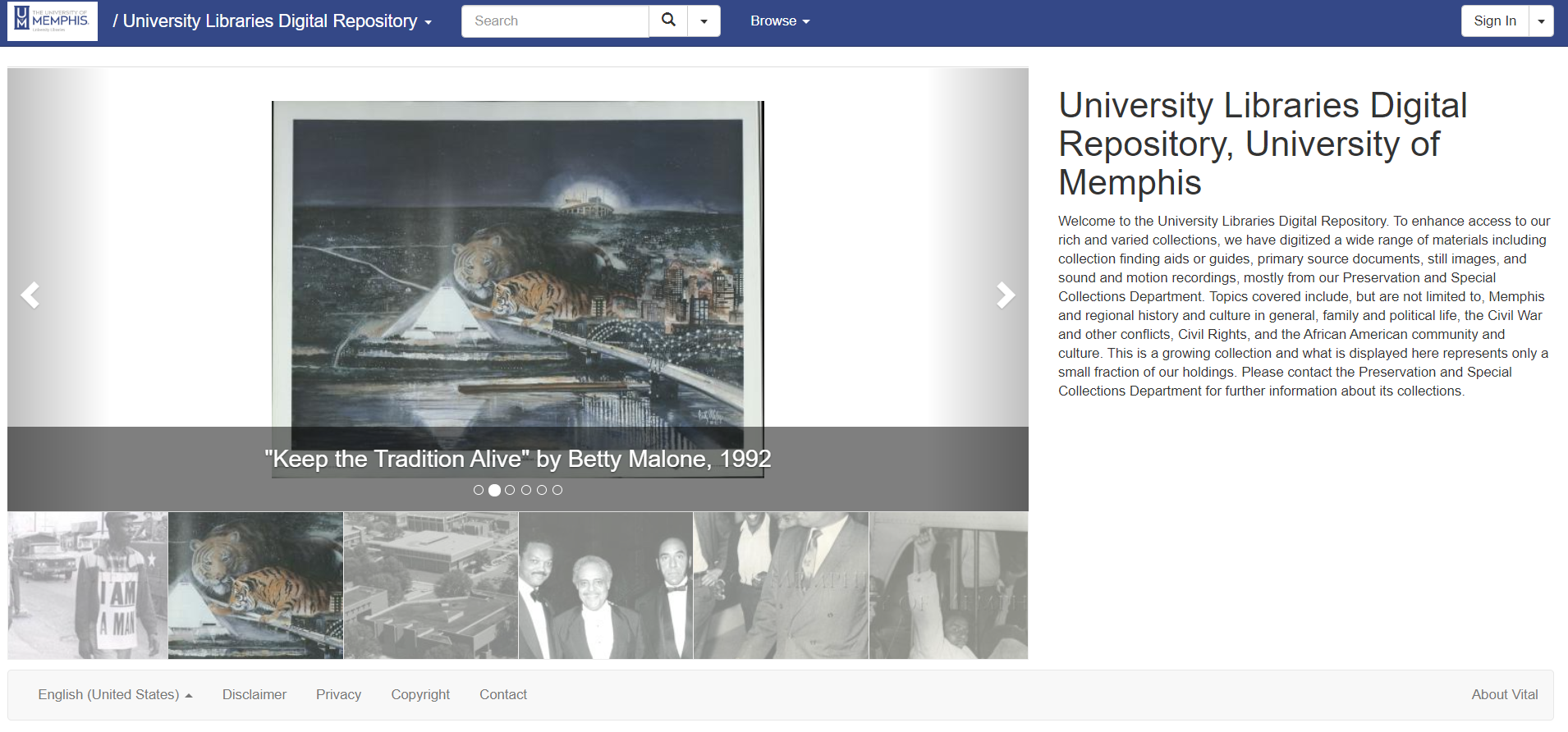 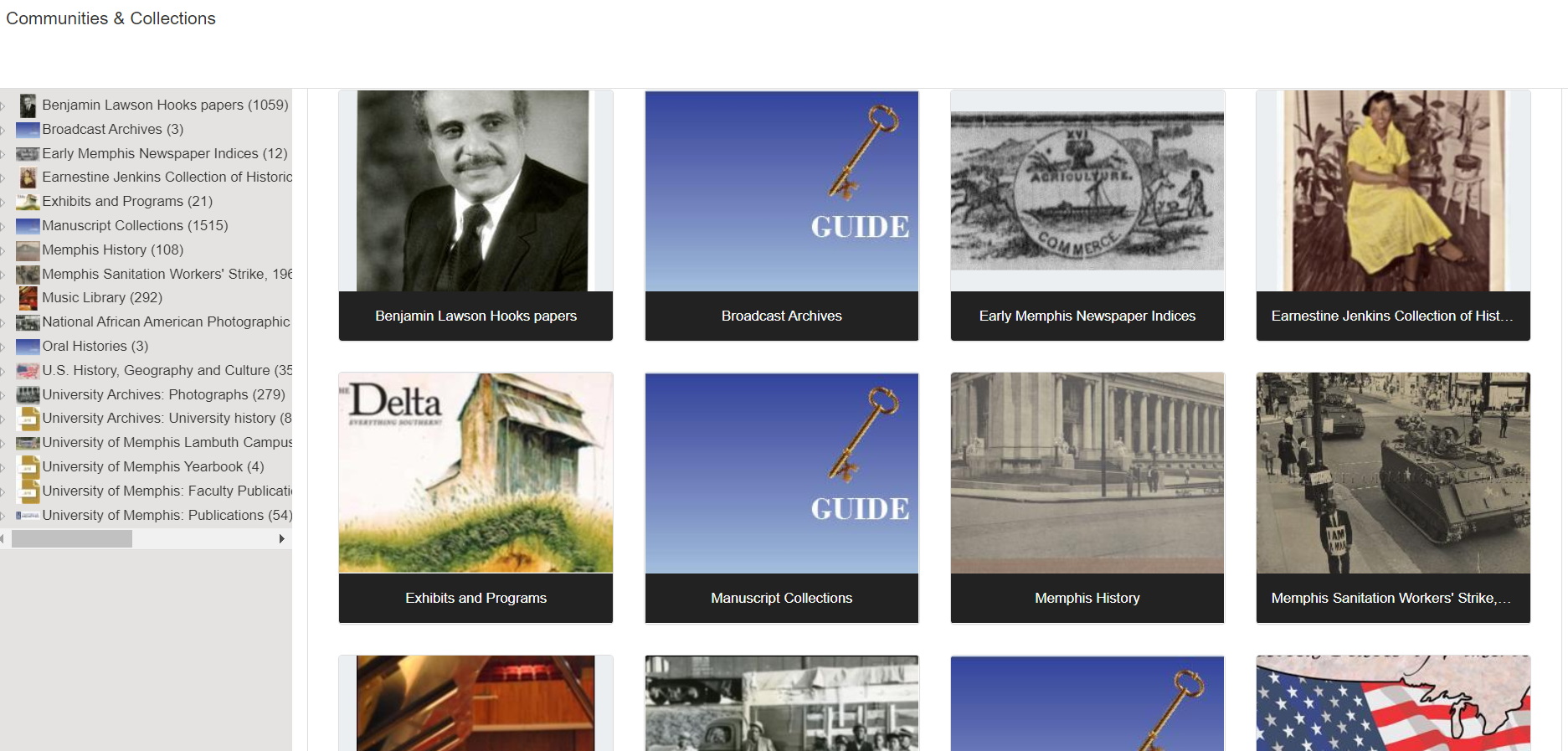 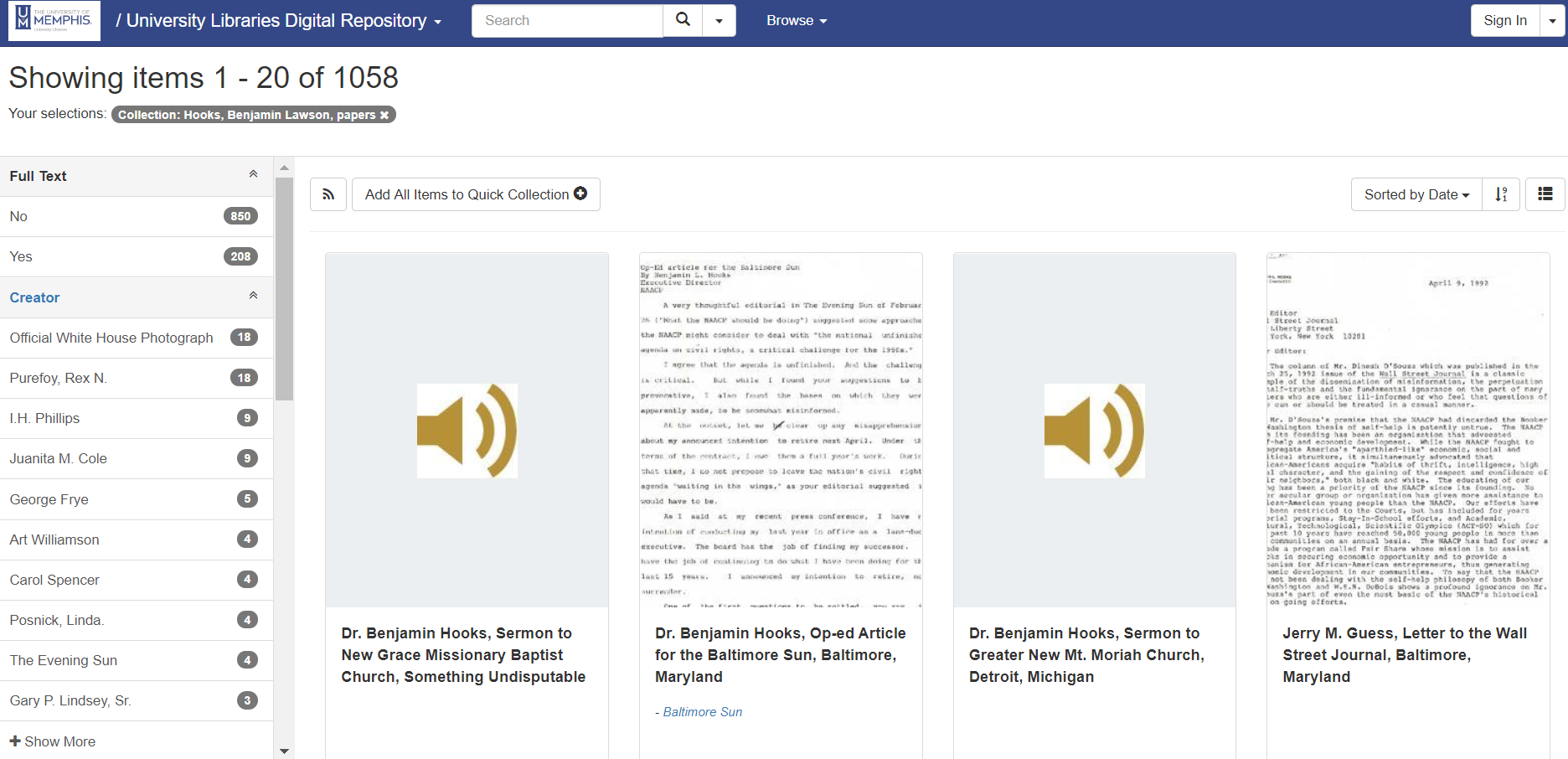 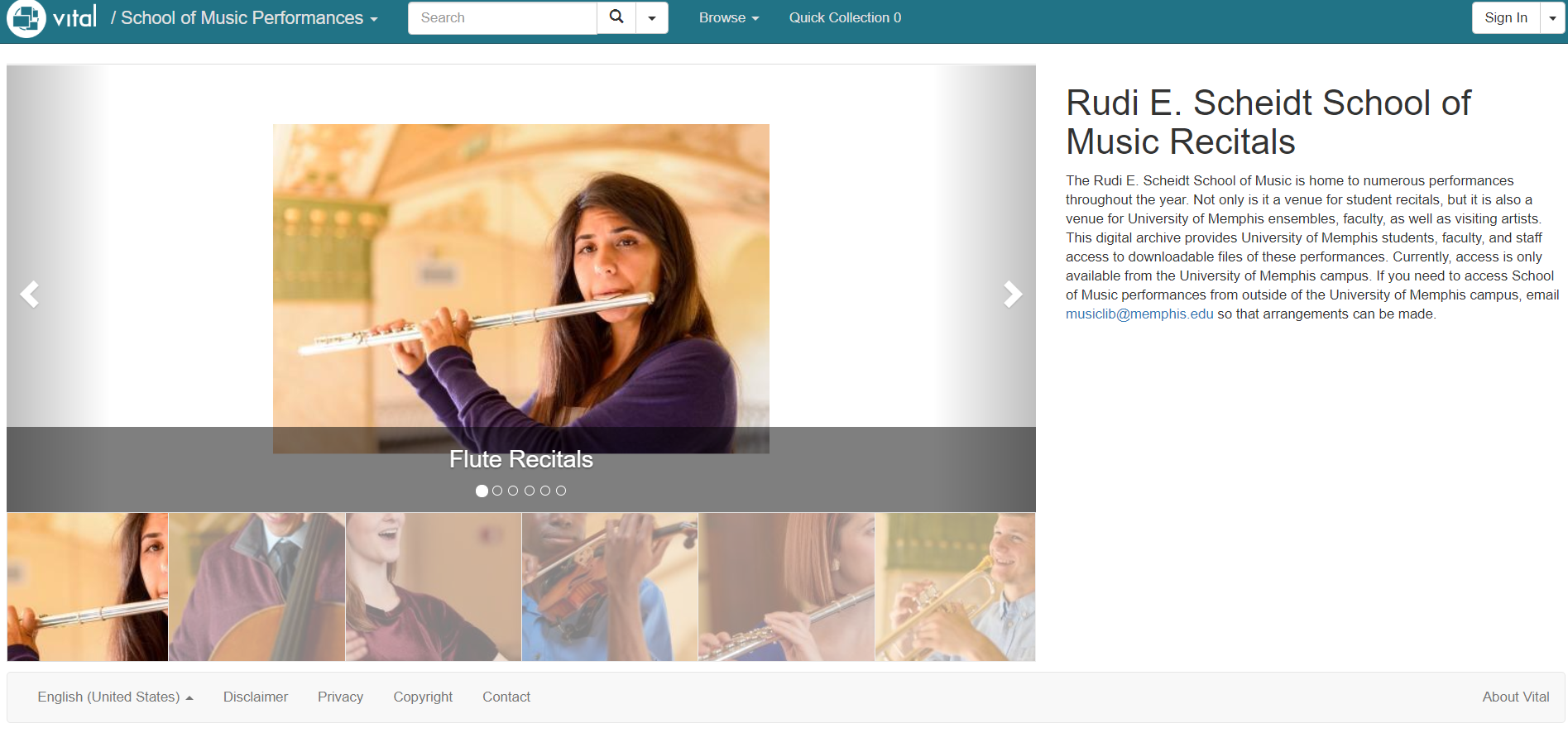 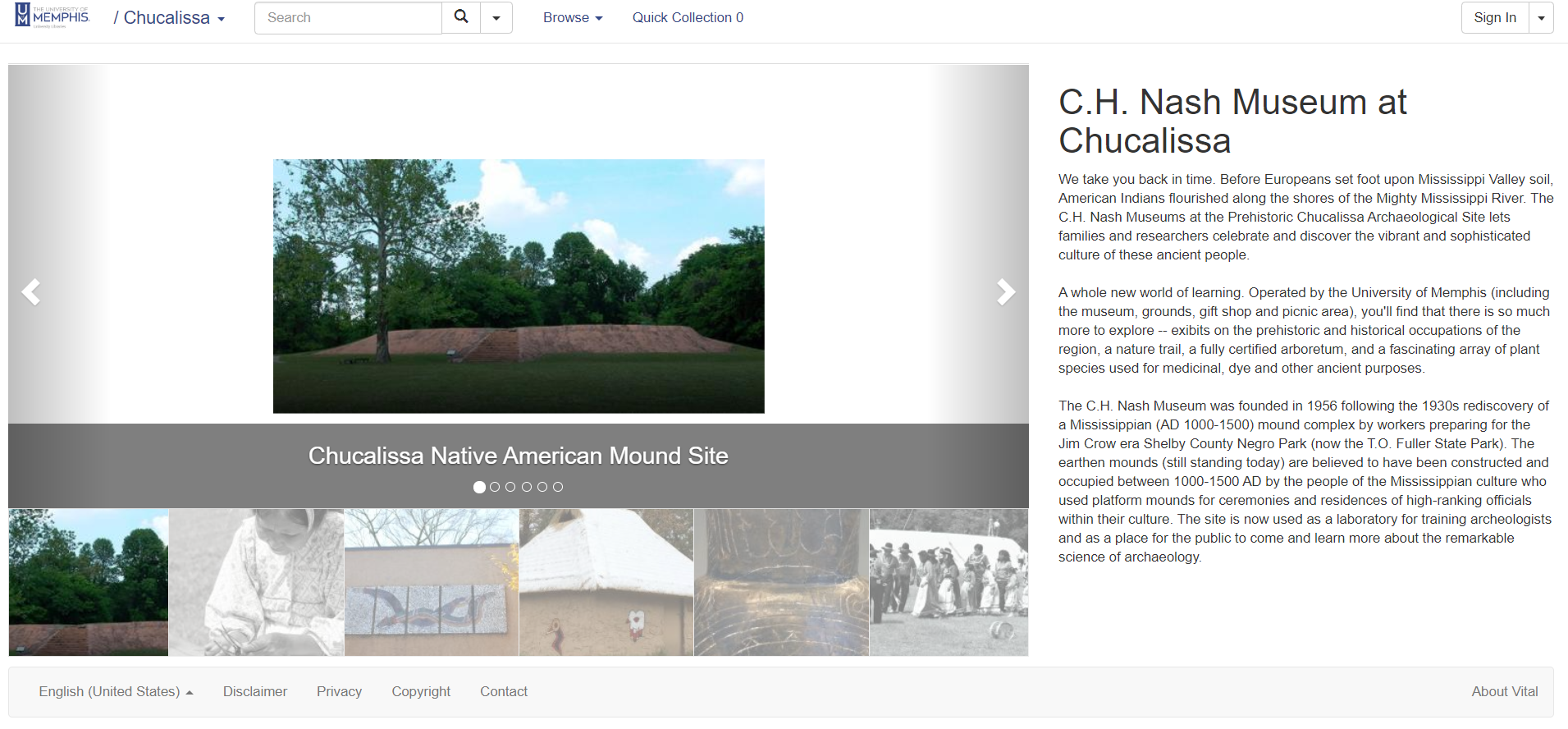 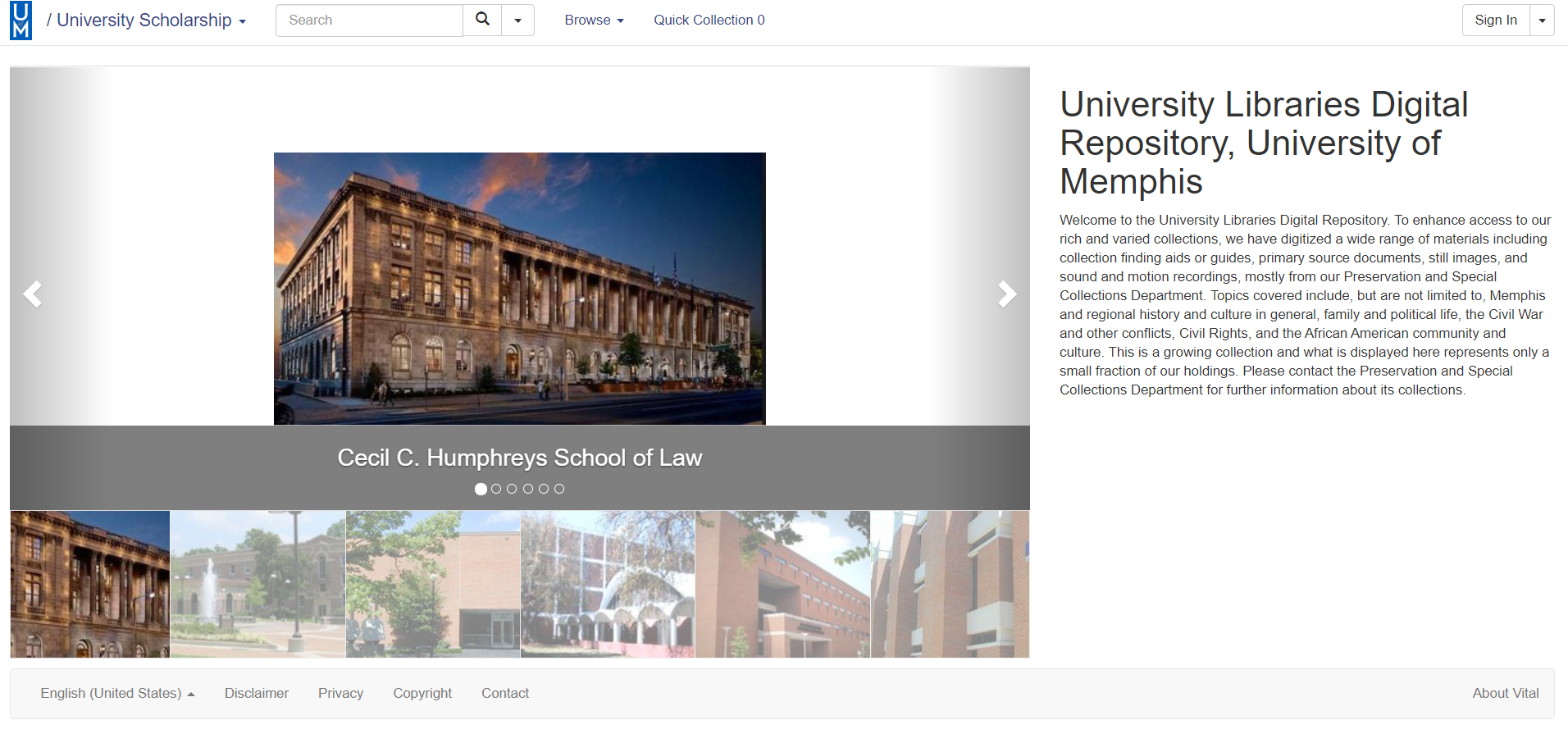 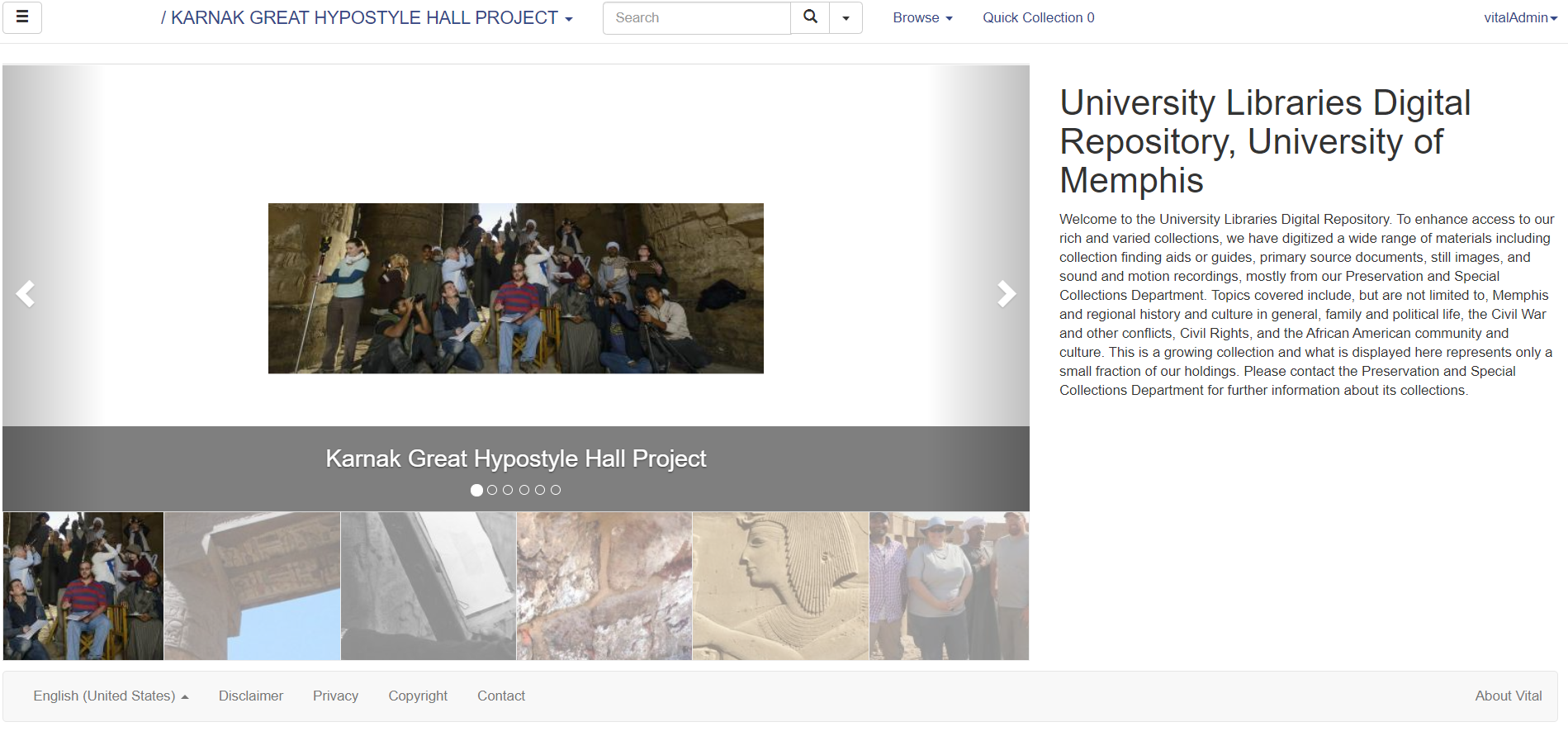 Usability of the Digital Repository
User Issues
Browsing Challenges
Changing the Text on Homepage, Copyright, Disclaimer, Privacy Page, etc. 
Size Issues
Streaming
Searching
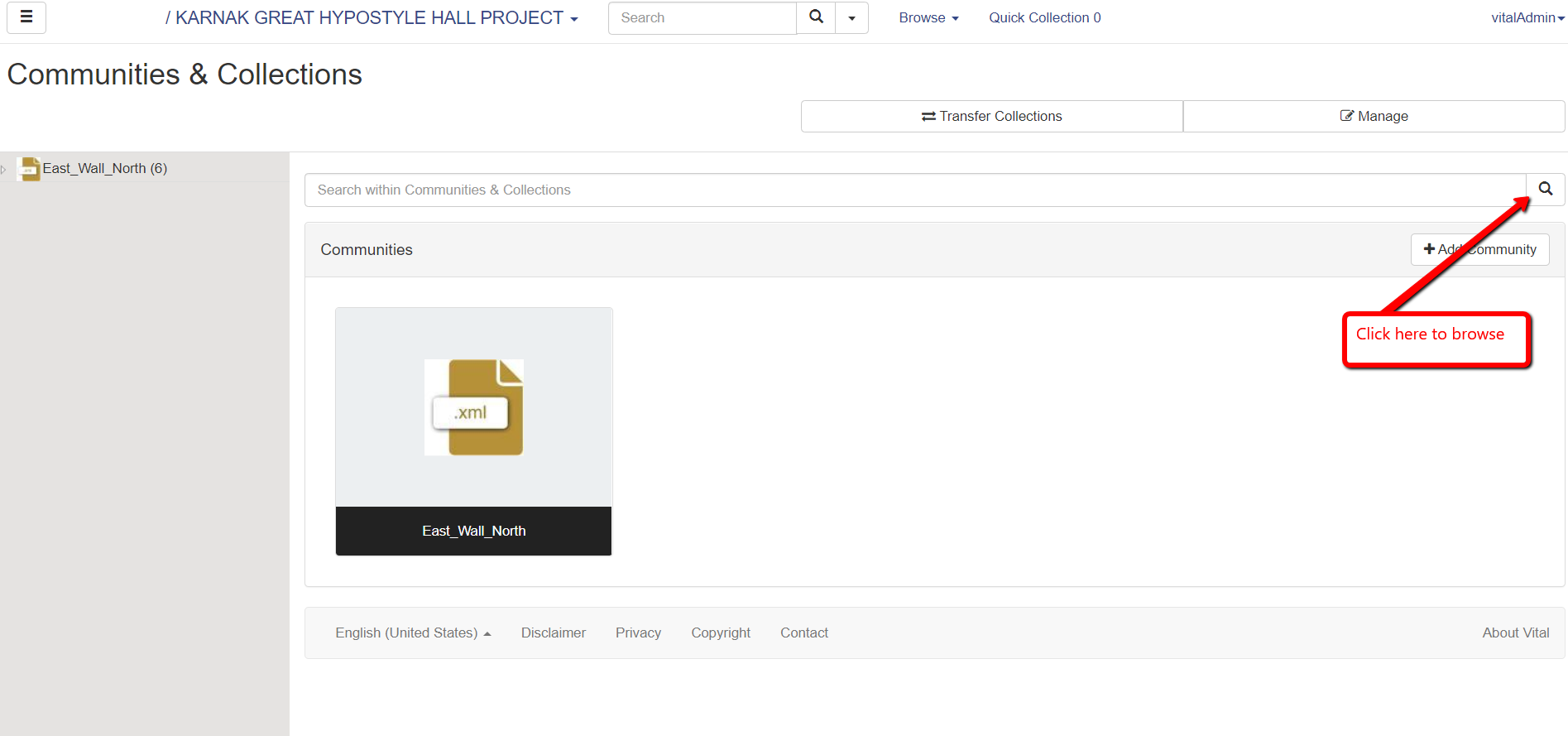 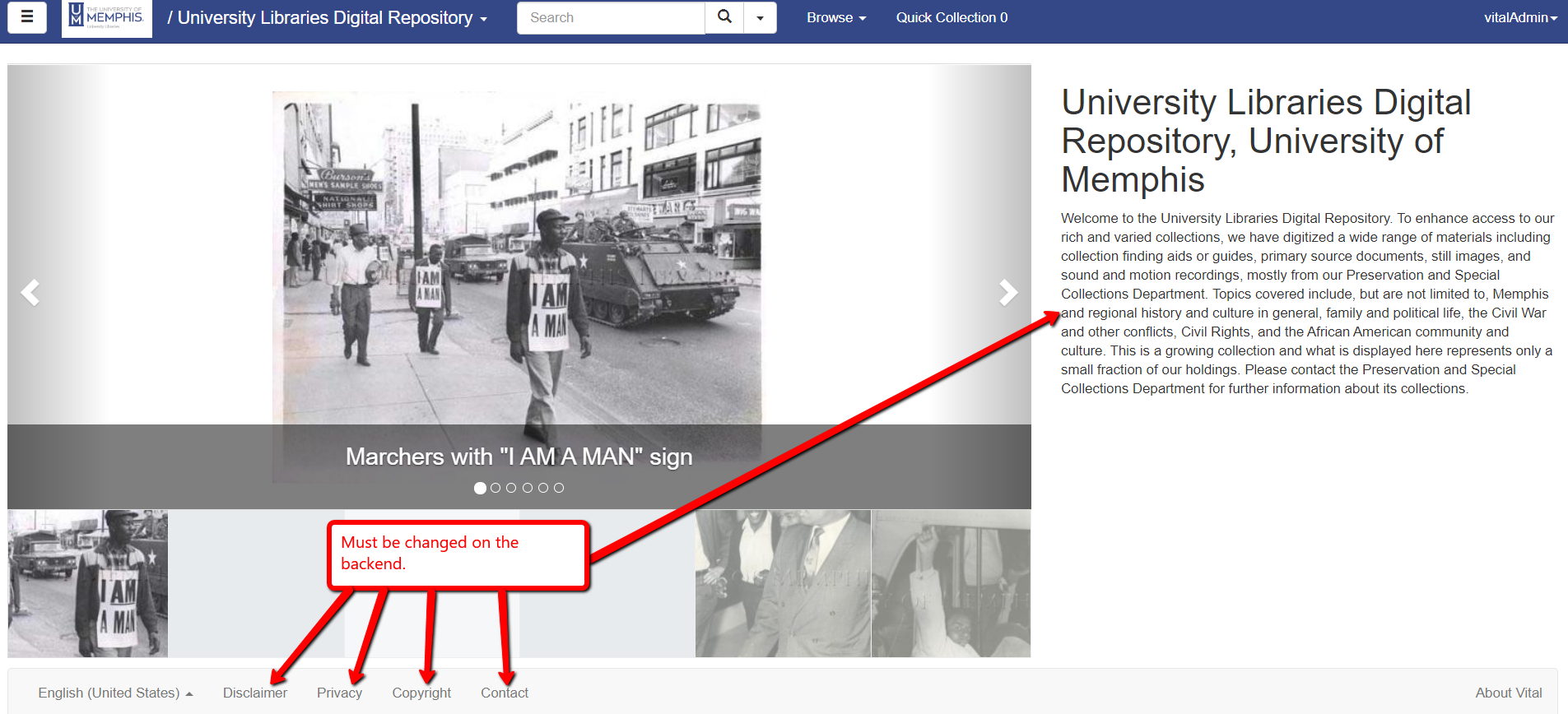 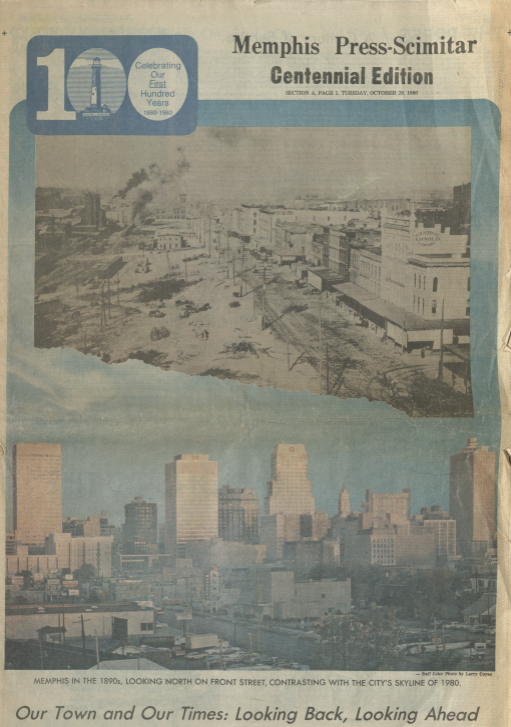 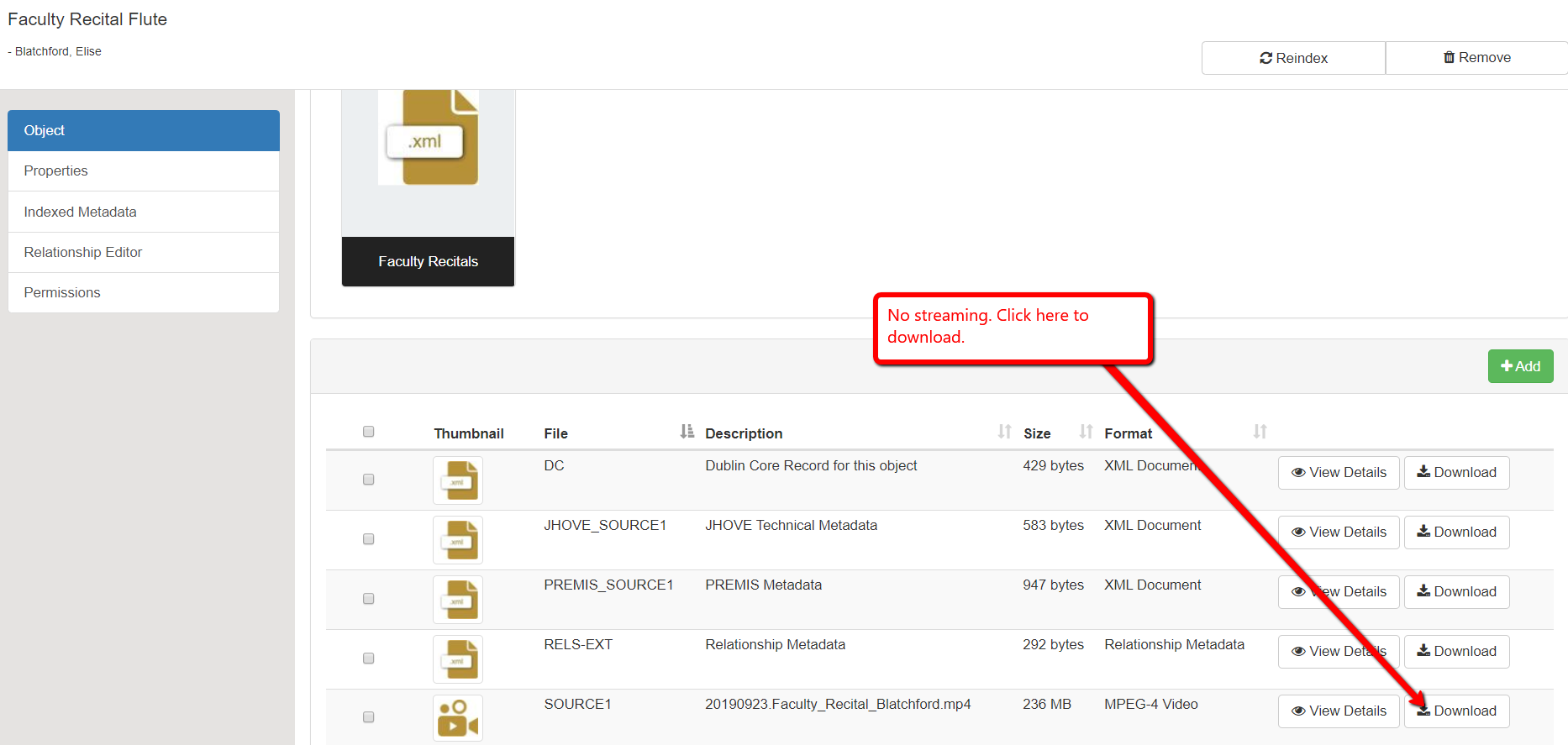 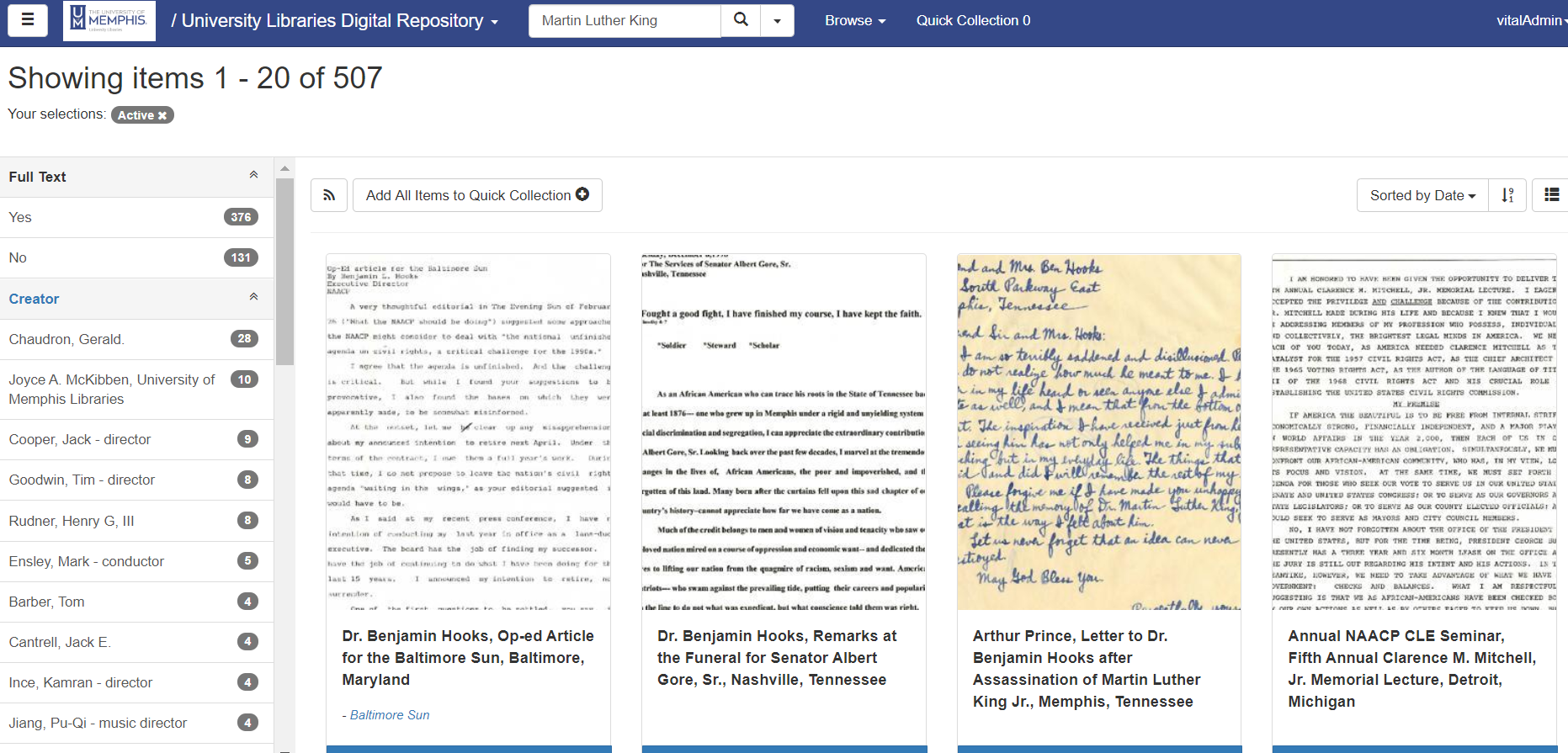 Thank You!
Questions?